Неэкономная экономия: как сократить затраты на моющие средства в период кризиса? Возможно ли импортозамещение?
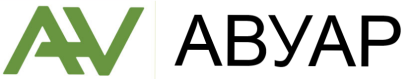 САМЫЕ ЗЛОБОДНЕВНЫЕ ВОПРОСЫ ЛЮБОЙ ОРГАНИЗВЦИИ В ПЕРИОД КРИЗИСА
Как сократить затраты на моющие средства в период кризиса?
Как правильно экономить?
Возможно ли импортозамещение?
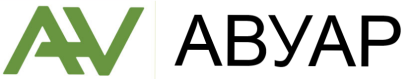 ОТЛИЧИЕ КАЧЕСТВА РАБОТ КЛИНИНГОВЫХ КОМПАНИЙ ОТ ЖКХ
Мониторинг рынка
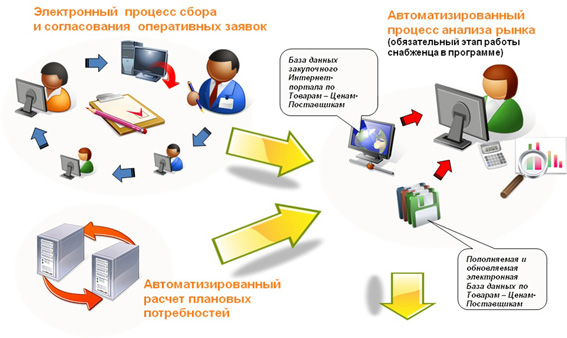 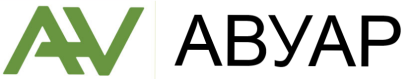 Поиск ПРОФЕССИОНАЛЬНОЙ ХИМИИ
Поиск ИНВЕНТАРЯ
Поиск ОБОРУДОВАНИЯ
Поиск РАБОЧЕЙ СИЛЫ
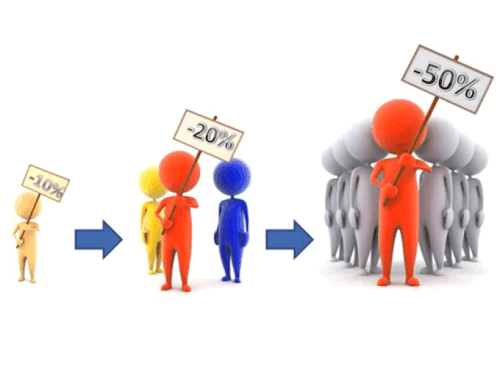 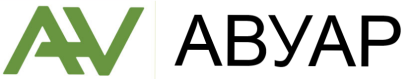 ШТАТ СОТРУДНИКОВ
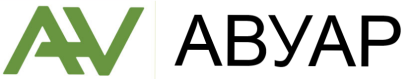 Современный жилой фонд
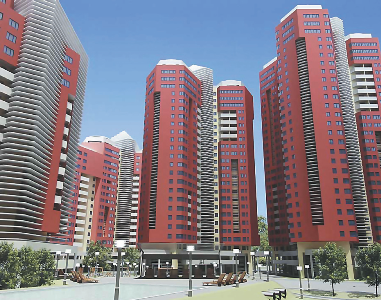 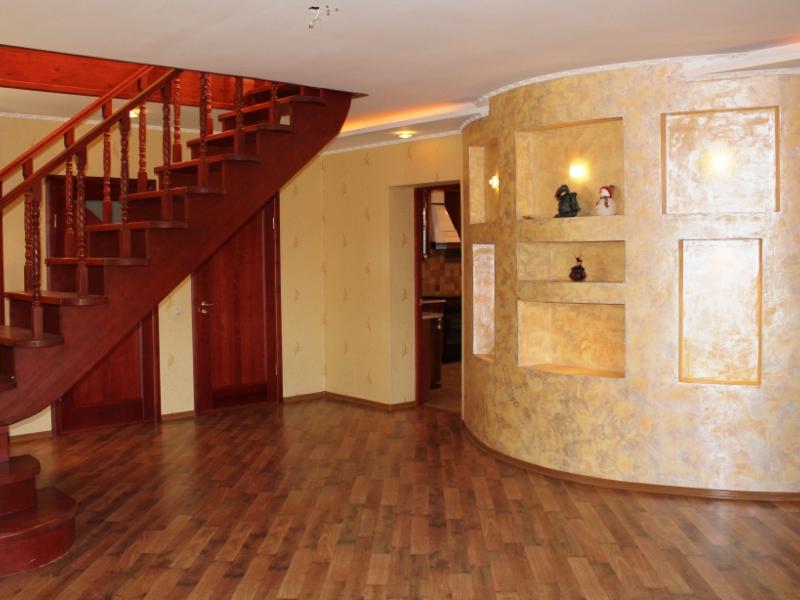 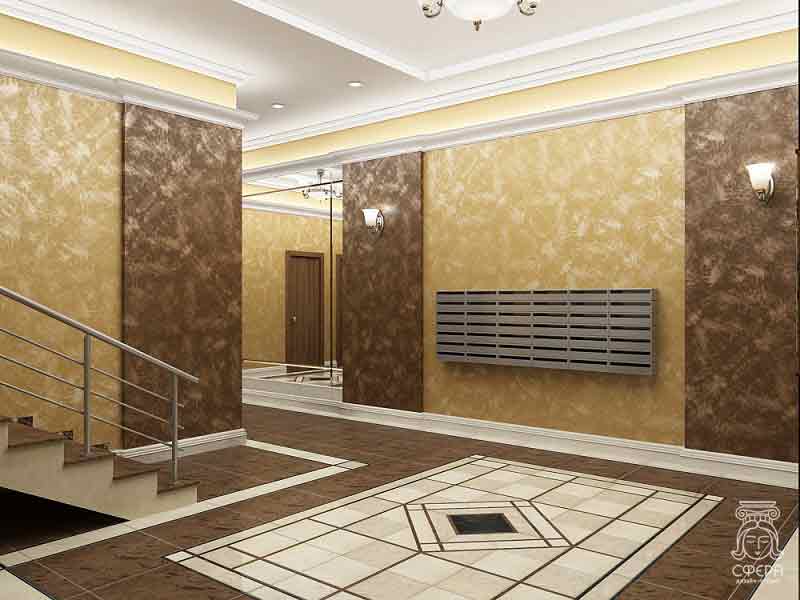 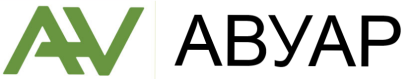 Оборудование
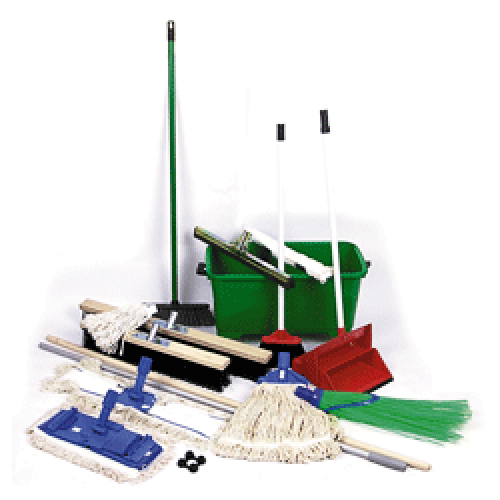 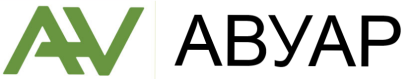 Плюсы аутсерсинга (клининговых компаний)
Больше контроля. 
Квалифицированное обучение (непосредственно влияет на качество уборки, экономичность, трудозатраты).
Помощь технолога в подборке  моющих средств, оборудования, инвентаря, технологий.
Возможность предоставления различных моющих средств, в которых может возникать необходимость.
Современный инвентарь, который увеличивает производительность труда.
Большой опыт работы с различными поверхностями и загрязнениями.
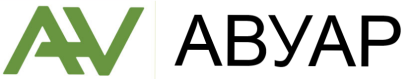 КРИЗИС!!!Как оптимизировать затраты???
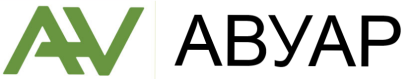 Генеральная отмывка кафельной плитки
Пример №1 «Экономный способ»
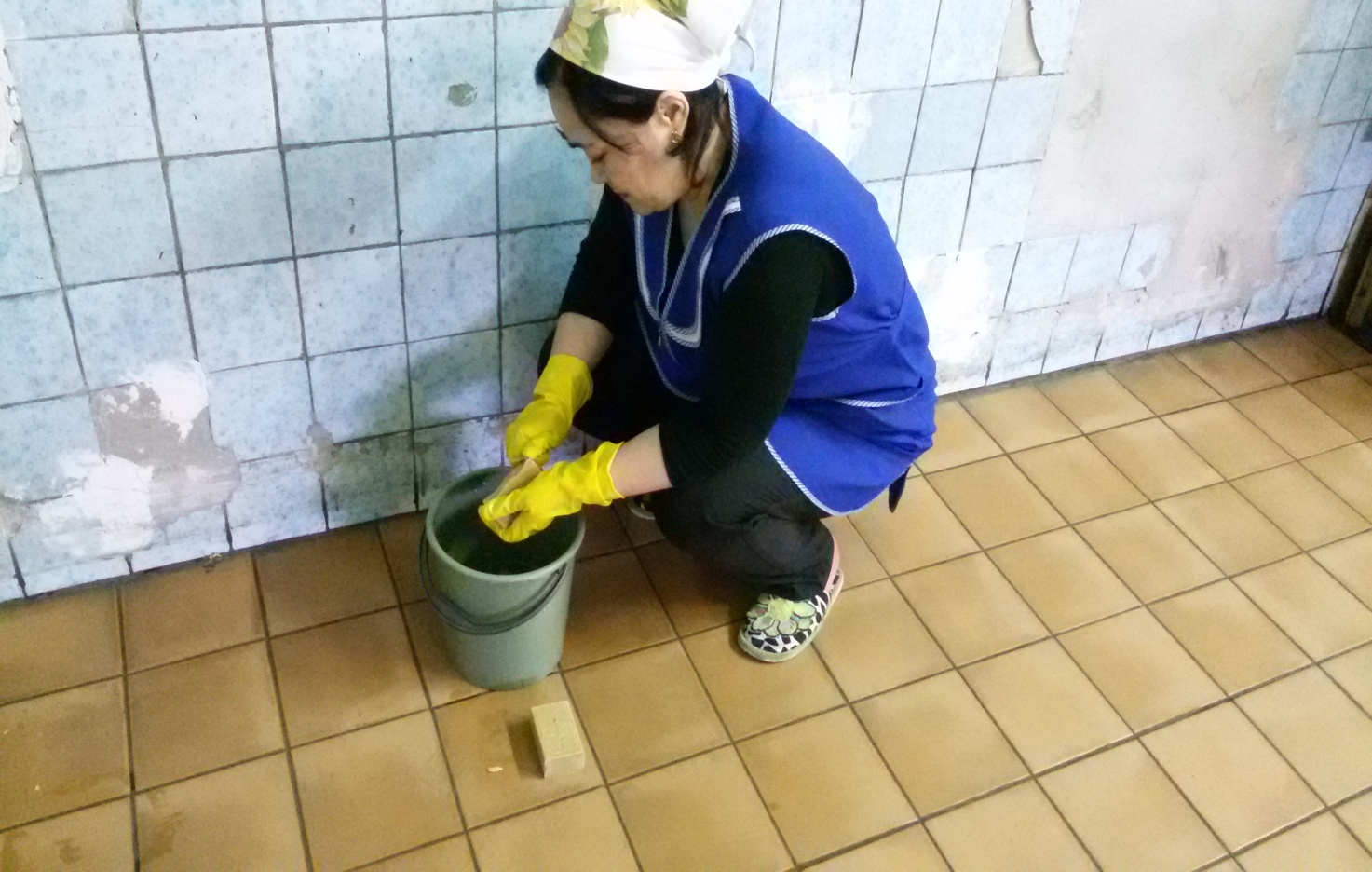 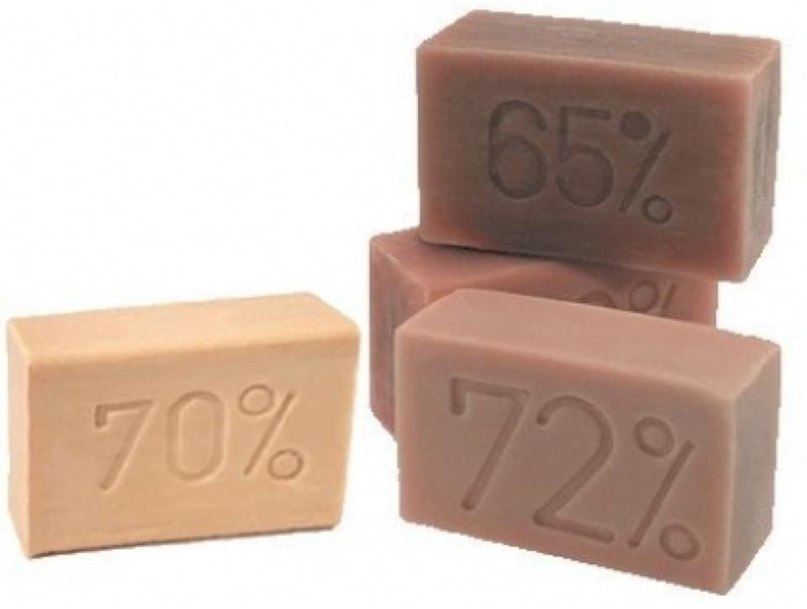 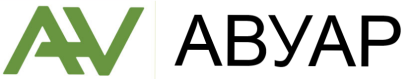 Готовый раствор 1/10
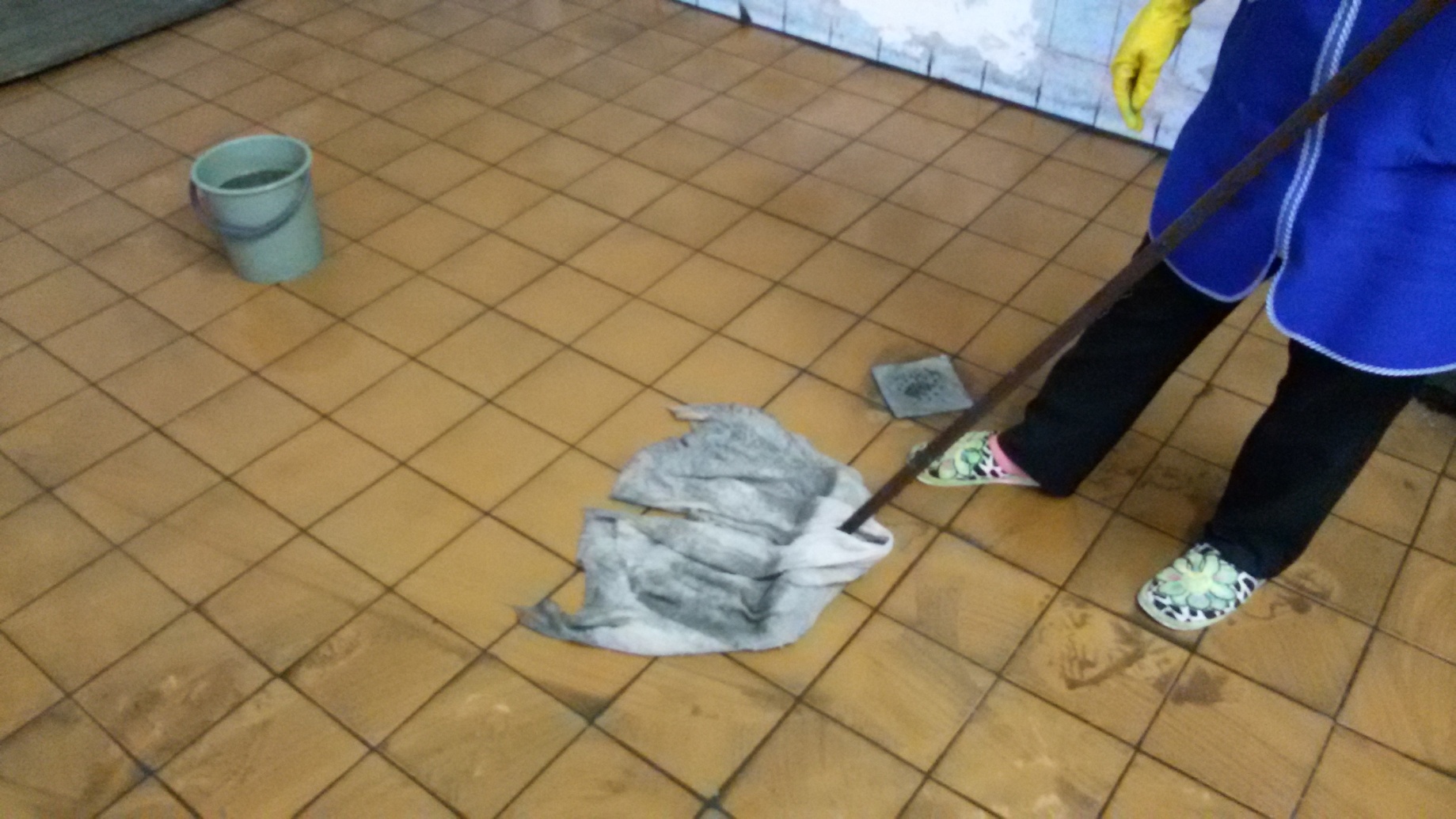 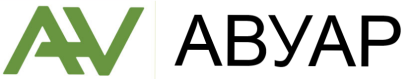 Выбор моющих средств в СССР
Стиральный порошок
Хозяйственное мыло
Хлорка
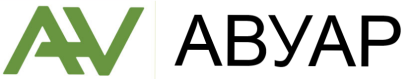 МИНУСЫ
Хозяйственное мыло- это щелочь, которая разрушает поверхность и делает ее пористой, в соответствии с этим, в поры будет забиваться все больше и больше грязи.
Остается незаметная липкая пленка, которая очень быстро притягивает к себе грязь!
Органика! Берегитесь
     тараканов!
Неэкономная экономия!
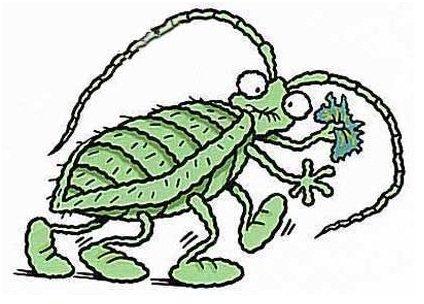 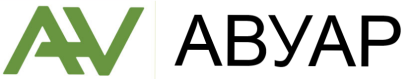 Пример №2 Использование профессиональной химии Российского производителя
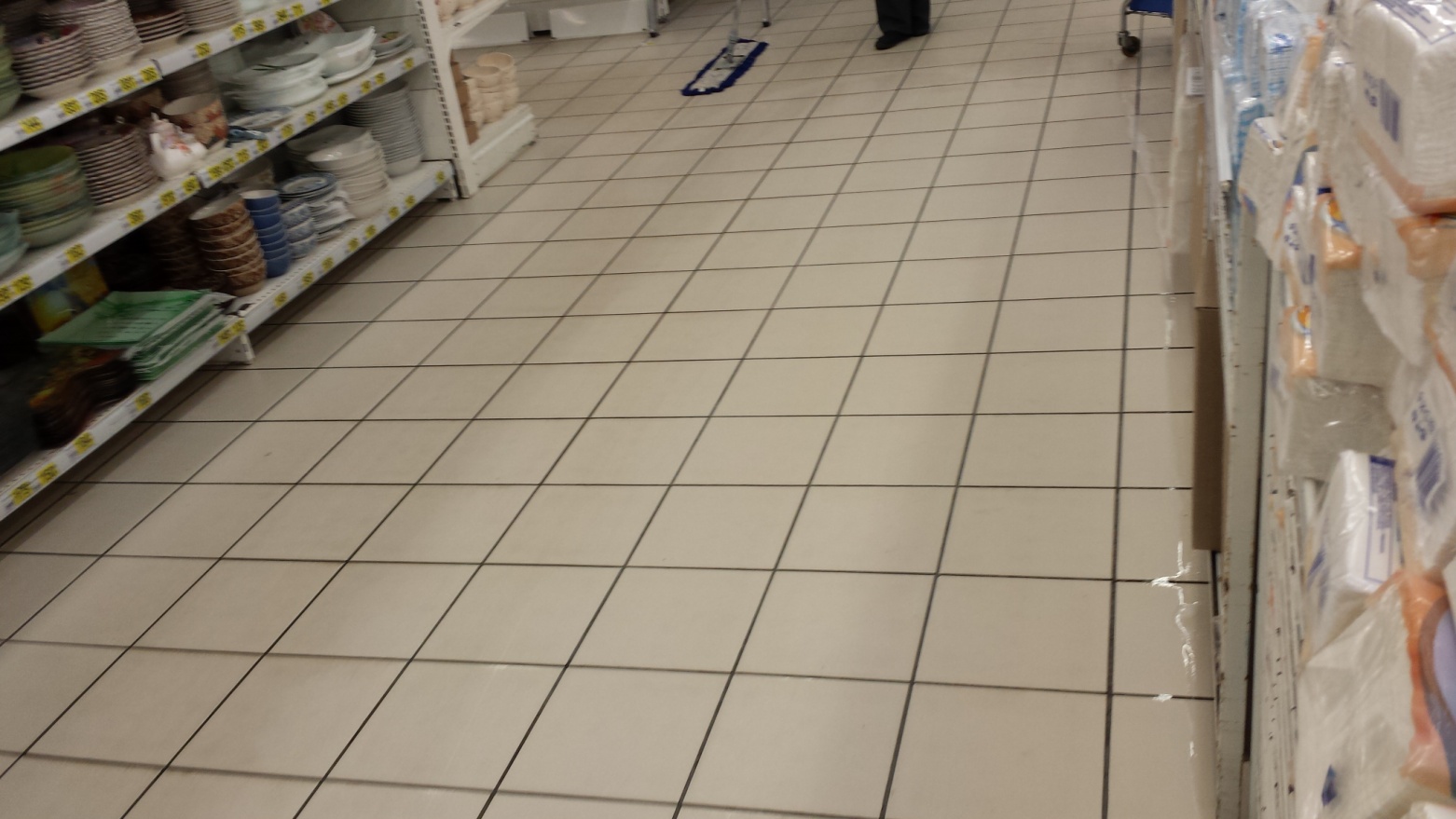 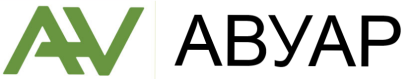 Давайте считать!«Экономный способ»
= 27руб

                               = 10 шт 


Готовый раствор 1/10= 27р
     за 10л
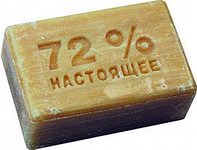 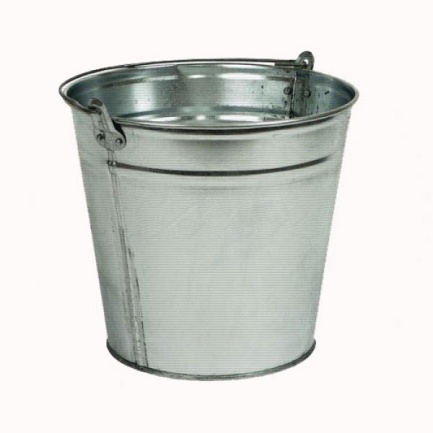 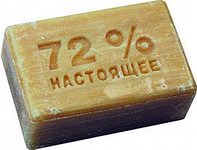 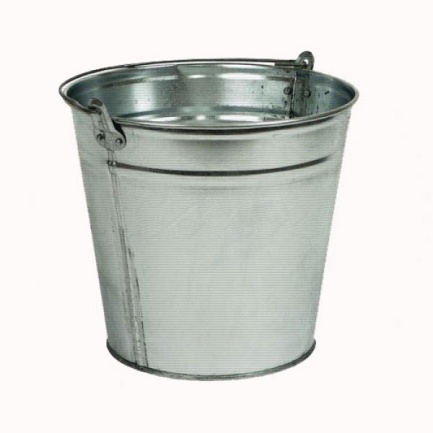 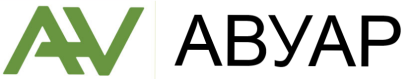 Уборка профессиональной химией Российского производителя
Российский 
производитель
= 70 руб. за 1л. концентрата

РАЗВЕДЕНИЕ

200мл. концентрата на 10л. воды

СТОИМОСТЬ ГОТОВОГО РАСТВОРА    14 руб. за 10л
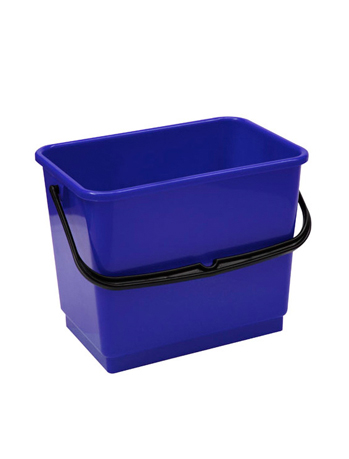 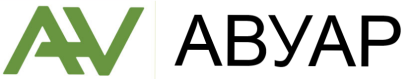 Уборка профессиональной химией Зарубежного производителя
= 150р за 1л

                                    Разведение
                                 200мл концентрата на                                                                  10л воды        
  
Стоимость за 10л готового раствора  30руб.
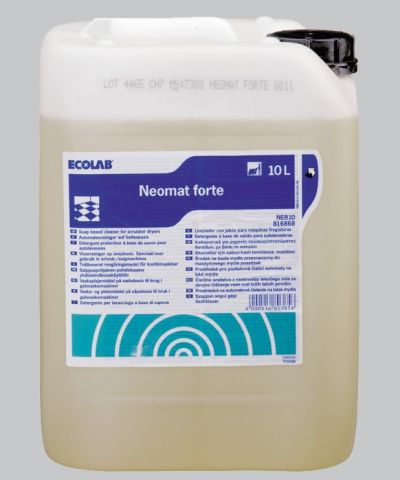 Зарубежный 
производитель
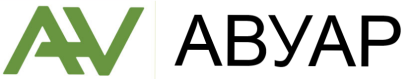 Преимущества  российских производителей перед зарубежными
Зарубежные производители разрабатывают моющие средства под свои нужды.
Российские загрязнения сложнее.
Нестабильность валют влияют на цену зарубежных производителей.
Таможня, доставка занимает время.
Маневренность Российского производителя активнее.
Обучение и практика.
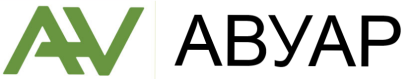 Давайте научимся экономить!
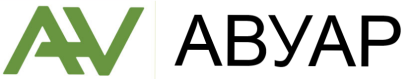 Производственная компания ООО «Авуар»
Презентацию подготовила Пунда Наталья Владимировна
www.avuar.su
Тел.  +7 (495) 789-59-63

Благодарим за внимание!
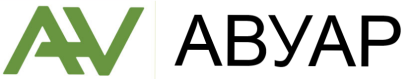